Schéma récapitulatif de la transcription
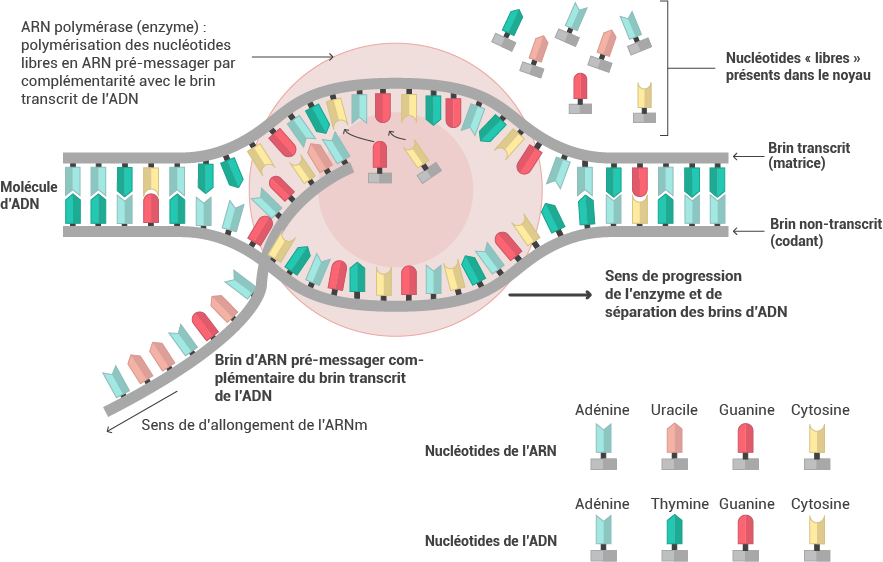